WHAT’S UP WITH BUMP TESTING?
LEVEL 3 – LESSON 2
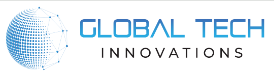 OBJECTIVES
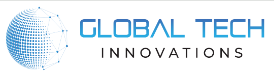 BUMP TESTING – WHAT IS A BUMP TEST?
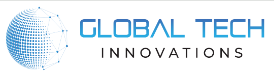 BUMP TESTING – WHY DO A BUMP TEST?
Bump testing is done to excite and measure the natural frequency(s) of an object. When bump testing is done, you will: 
Identify a resonance 
Understand a change in mass 
Understand a change in stiffness 
Understand a change in damping
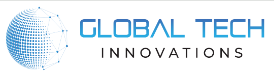 BUMP TESTING – HOW DOES IT WORK?
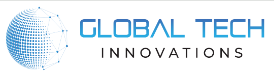 BUMP TESTING – SINE WAVES?
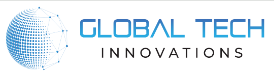 BUMP TESTING – BUMPS FROM SINE WAVES?
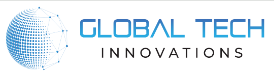 BUMP TESTING – 100TH HARMONIC
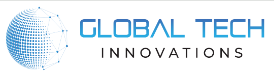 BUMP TESTING – 50TH HARMONIC
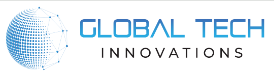 BUMP TESTING – 20TH HARMONIC
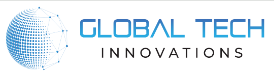 BUMP TESTING – 10TH HARMONIC
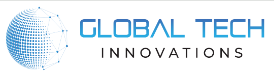 BUMP TESTING – 5TH HARMONIC
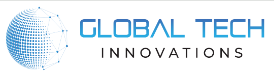 BUMP TESTING – 4TH HARMONIC
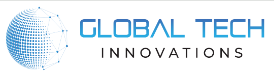 BUMP TESTING – 3RD HARMONIC
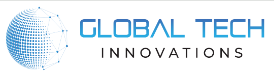 BUMP TESTING – 2ND HARMONIC
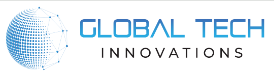 BUMP TESTING – FUNDAMENTAL
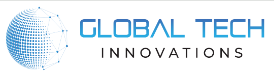 BUMP TESTING – 2ND HARMONIC
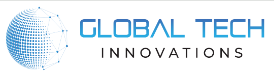 BUMP TESTING – 3RD HARMONIC
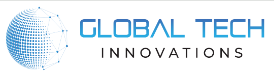 BUMP TESTING – 4TH HARMONIC
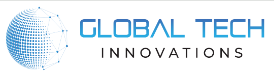 BUMP TESTING – 5TH HARMONIC
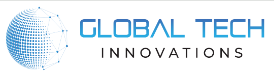 BUMP TESTING – 10TH HARMONIC
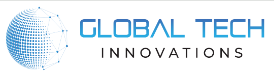 BUMP TESTING – 20TH HARMONIC
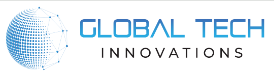 BUMP TESTING – 50TH HARMONIC
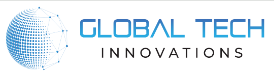 BUMP TESTING – 100TH HARMONIC
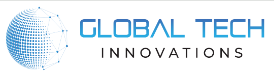 BUMP TESTING – HOW DOES IT WORK?
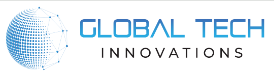 BUMP TESTING – WHAT DO YOU IMPACT WITH?
Pin Drops 
High frequency content 
Low energy value
Cow Plops 
Low frequency content 
High energy value
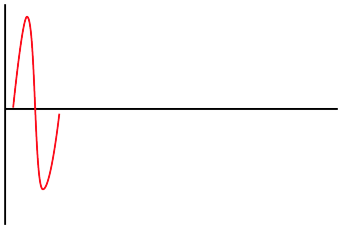 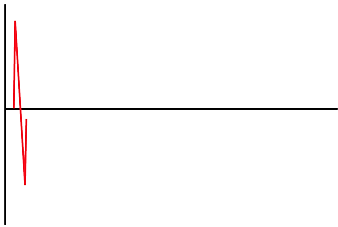 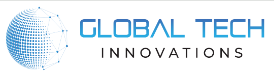 BUMP TESTING – ENERGY VALUE vs. FREQUENCY
The item used to deliver the impact to the object under test will determine the energy that is delivered to the object: 
Large objects with considerable mass should be impacted with rubber or wood. This will generate high energy, low frequency responses (cow plops). 
Small objects with considerable stiffness should be impacted with metal or hard plastics. This will generate low energy, high frequency responses (pin drops).
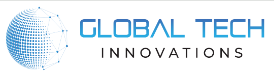 BUMP TESTING – SET UP
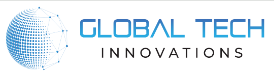 BUMP TESTING – WHY THE UNIFORM WINDOW?
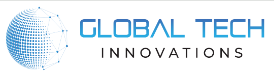 BUMP TESTING – WHAT TO BUMP?
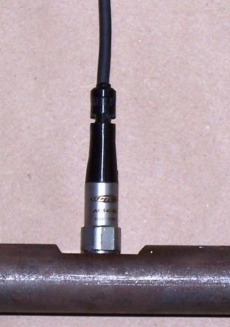 1” diameter steel round stock 
36” length 
Clamped in “V” blocks at each end 
AC140 accelerometer stud mounted on center (100 mV/g)
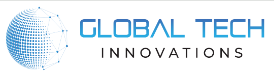 BUMP TESTING – BUMP IT! TWO RESPONSES!
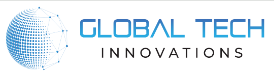 BUMP TESTING – MENTAL HEALTH CHECK!
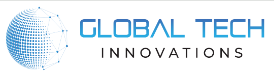 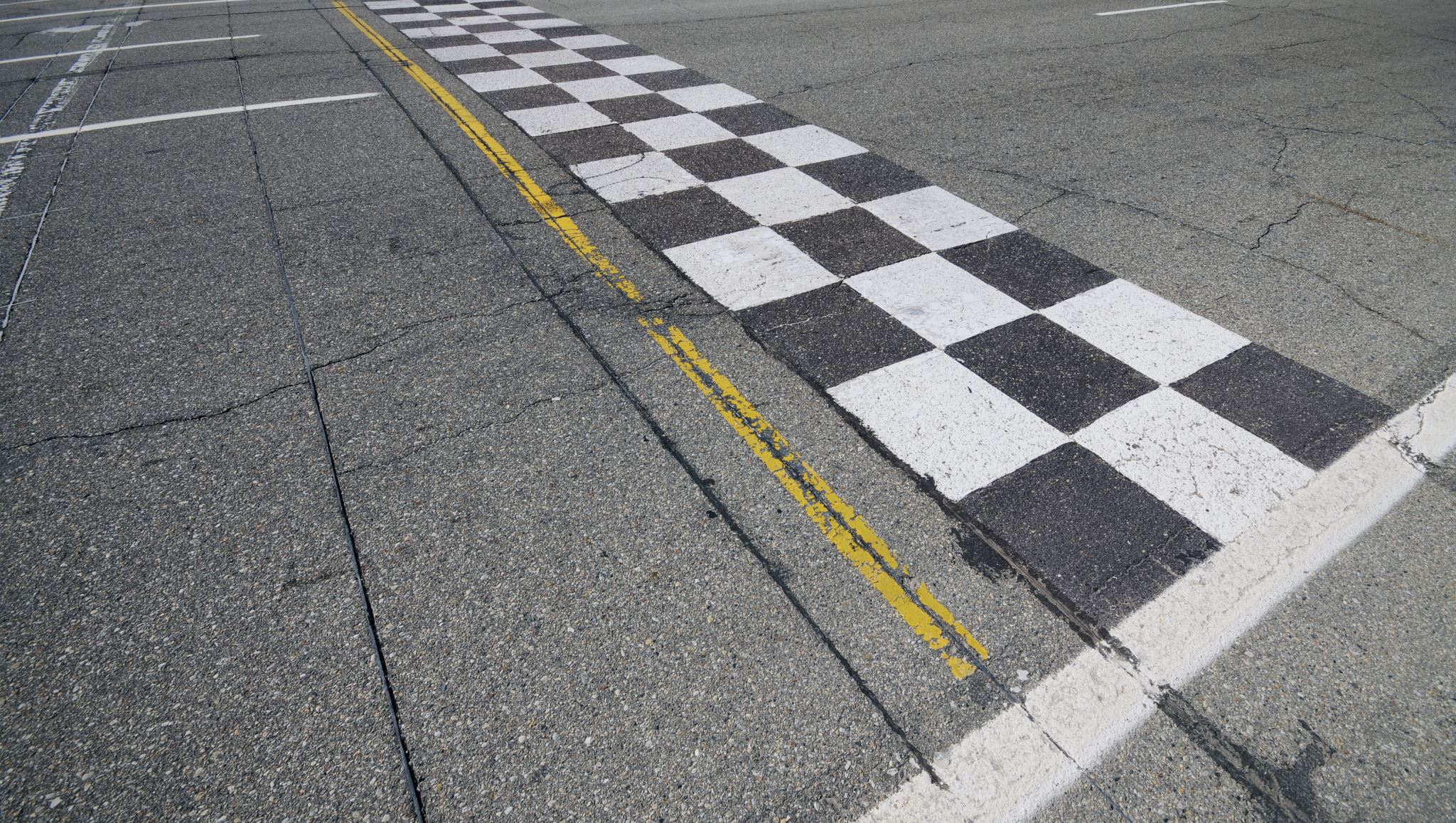 CASE HISTORY
BUMPS IN THE ROAD!
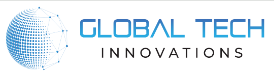 CASE HISTORY – SO EASY!
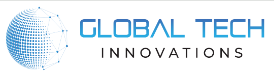 CASE HISTORY – ZOOM
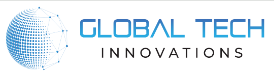 CASE HISTORY – ZOOM & MENTAL HEALTH CHECK
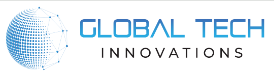 CASE HISTORY – SO EASY?
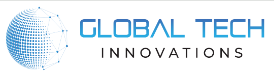 CASE HISTORY – WHAT IS THIS?
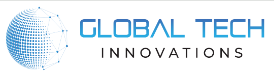 CASE HISTORY – LOG: CAN’T LIVE WITH IT, CAN’T LIVE WITHOUT IT!
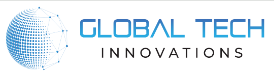 CASE HISTORY – 0–50 Hz SPAN
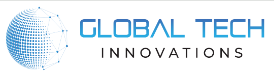 CASE HISTORY – 0–50 Hz (EXPANDED “X” SCALE)
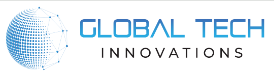 BUMP TESTING – BACK TO BUMP TESTING
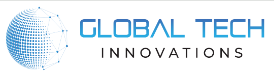 AMPLIFICATION FACTOR – USING THE TIME WAVEFORM
Log decrement = [1/n[LN(A0/An)]] = [1/5[LN(1.633/0.268)]] = 0.36 
Damping ratio = Log dec/2Pi = 0.36/2Pi = 0.36/6.28 = 0.057 
Amplification factor = 1/(2*Damping) = 1/(2*0.057) = 8.68
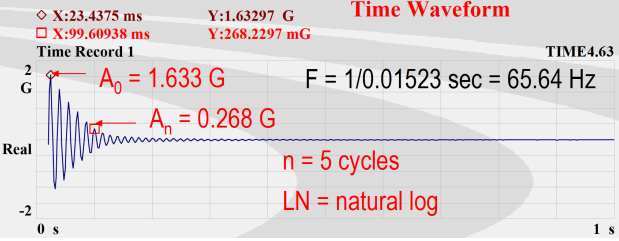 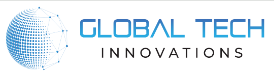 AMPLIFICATION FACTOR – USING THE SPECTRUM
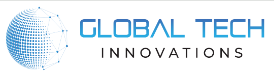 DAMPING – CONTROL THE RESPONSE
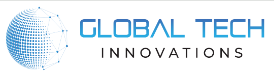 CONCLUSION
Take your time 
Choose your weapon 
Bump around 
Uniform window 
Look at the time waveform 
Look at the frequency spectrum 
Do a mental health check 
Calculate the amplification factor 
Change the mass 
Change the stiffness 
Add damping 
Bump around
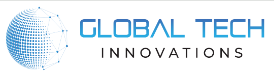